Calibrating the ATLAS Calorimeter using Single Particle Interactions with Machine Learning
David Polk, Kenneth Johns, Peter Loch, Jad Sardain
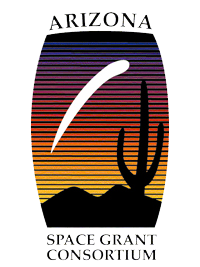 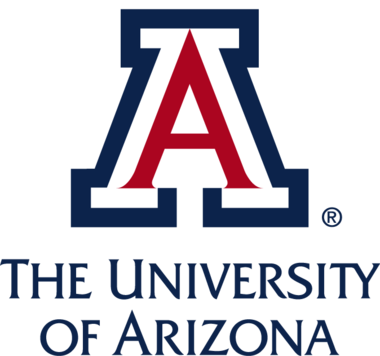 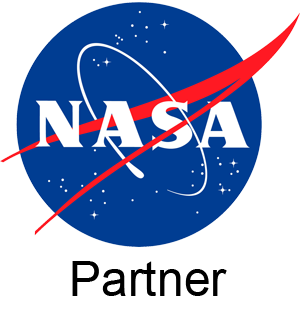 Large Hadron Collider
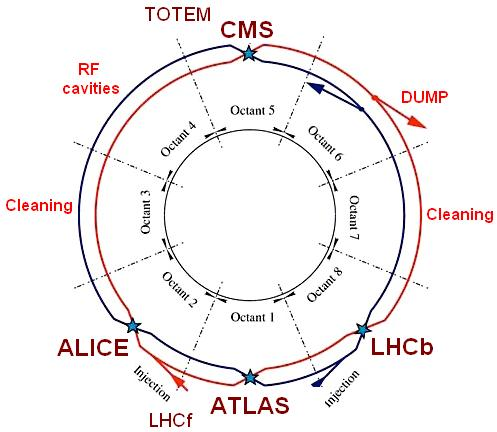 The LHC collides high energy protons together at speeds close to the speed of light. 

Studies matter and energy at a fundamental level
The beams intersect at four points around the ring.
2
[Speaker Notes: The ATLAS and CMS experiments discovered the Higgs boson, which is strong evidence that the Standard Model has the correct mechanism of giving mass to elementary particles
The collider tunnel contains two adjacent parallel beamlines (or beam pipes) each containing a beam, which travel in opposite directions around the ring. 
Reproduces the conditions that existed within a billionth of a second after the Big Bang.
Located at the collision sites are large detectors that look for different events.]
Jets vs Single Particles
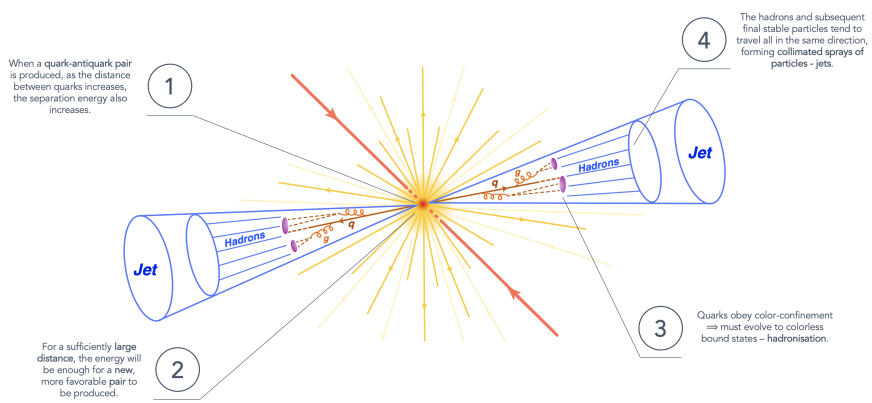 Proton-Proton collisions produce
Hadronic showers caused by a chain reaction of decaying hadronic particle. Commonly known called “jets”.
An array of single, or individual particles
Single Particles
Proton
Proton
3
ATLAS Calorimeter
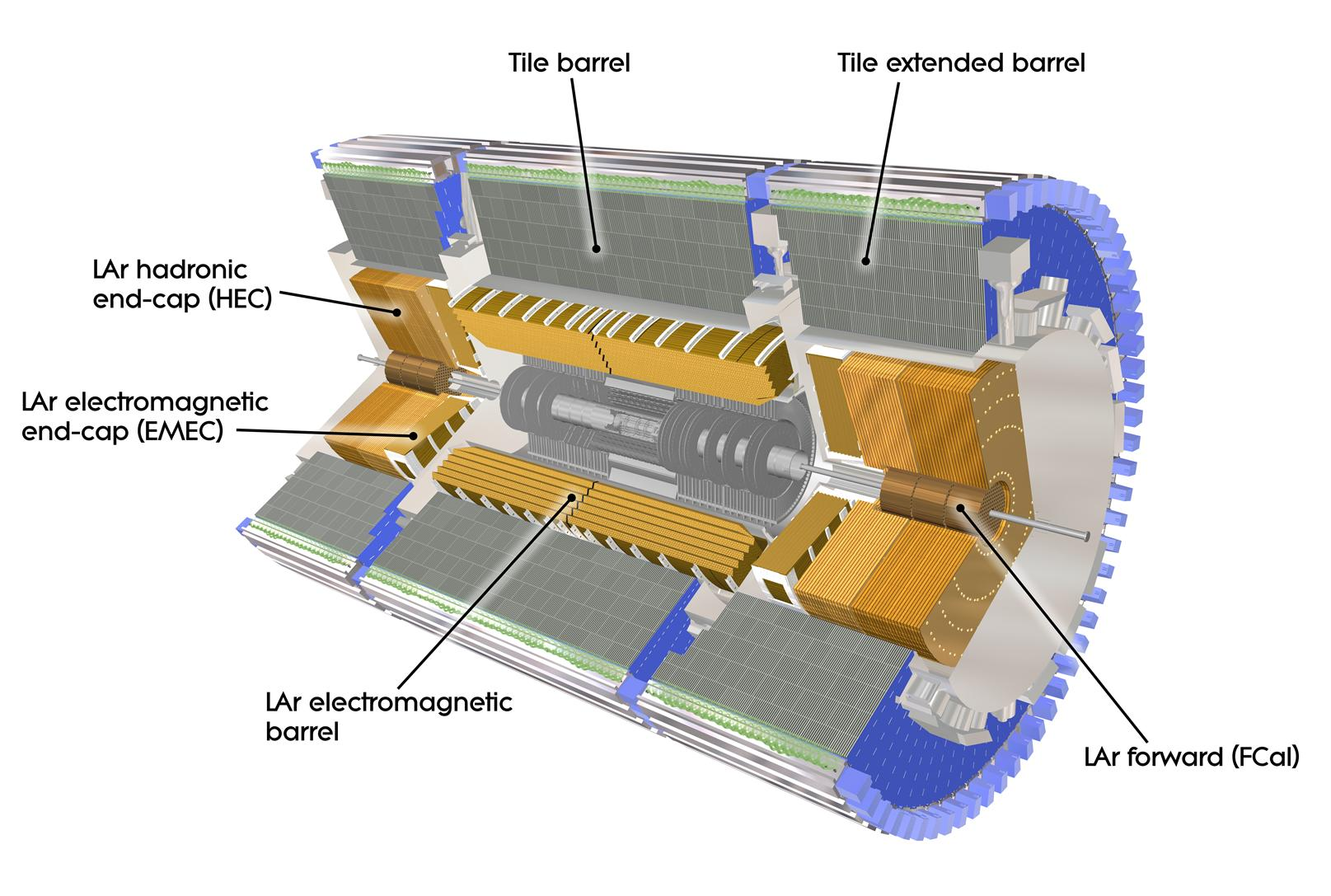 Barrel around collision point
Reads electromagnetic energy deposited by particles
Collision point
Calorimeter Barrel
4
Motivation
Use Deep Neural Networks to calibrate for more accurate energy readings of topological clusters.
The input features were taken from topological clusters associated with jets. 
This was documented in ATLAS Public Note ATL-PHYS-PUB-2023-019
For completeness, we studied whether input features taken from topological clusters associated with single particles gave similarly good performance.
5
Methodology
Single Particle 
w/ Pileup - SPP
No Pileup – SPNP
Pileup: Multiple events occur/are detected at the same time
Jet-Jet was done in pubnote (ATL-PHYS-PUB-2023-019)
Tested on:
Jet 
SPP SPNP
Trained on:
Jet

SPPSPNP
6
2D Linearity vs Cluster Energy
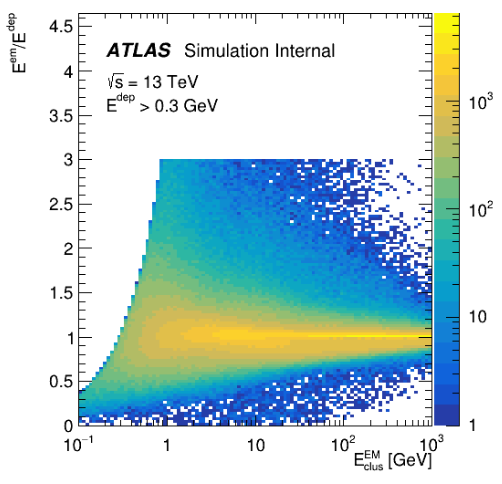 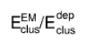 Target:Response at EM scale
                 /
Response at 1 means prediction was perfect
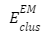 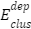 This plot allows us to see how well our DNN performed at different energies
Plot is hard to quantify
7
[Speaker Notes: Define edep and eem]
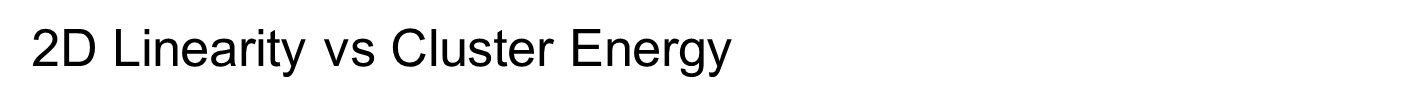 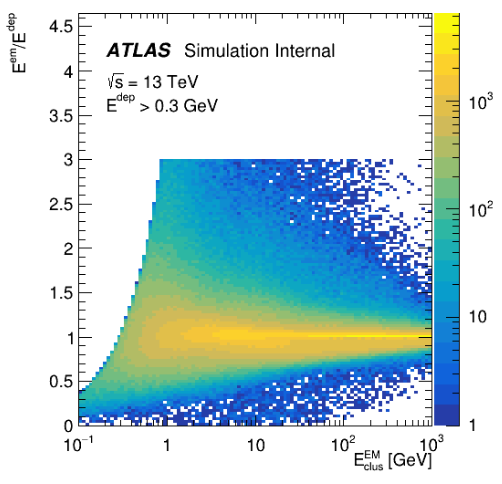 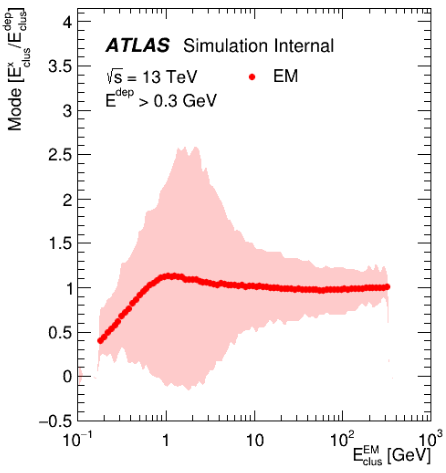 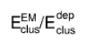 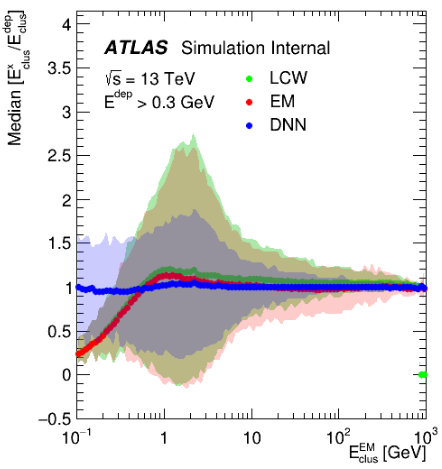 Median
%68 IQR
%68 IQR
8
Jet - Jet
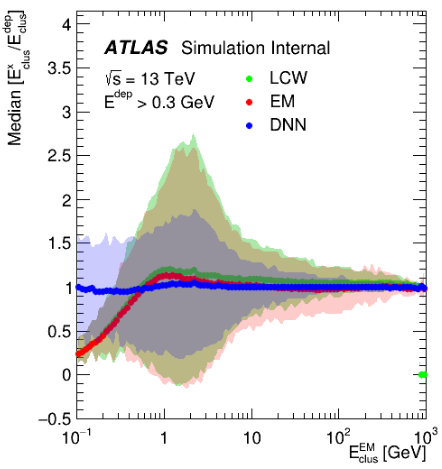 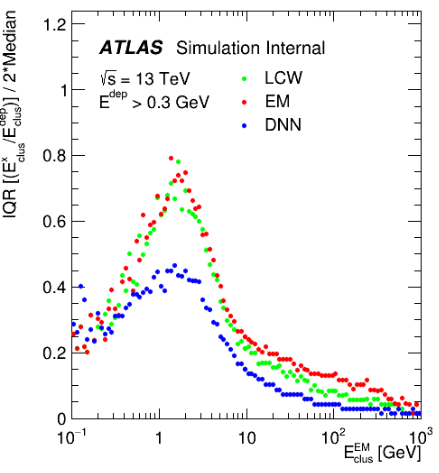 We were able to replicate results similar to PubNote:

DNN performs better than  current calibration method (LCW)
9
SPP - SPP
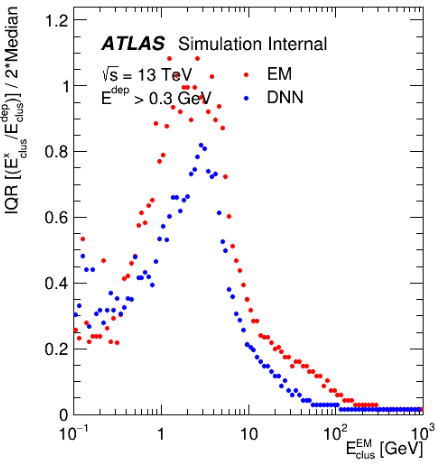 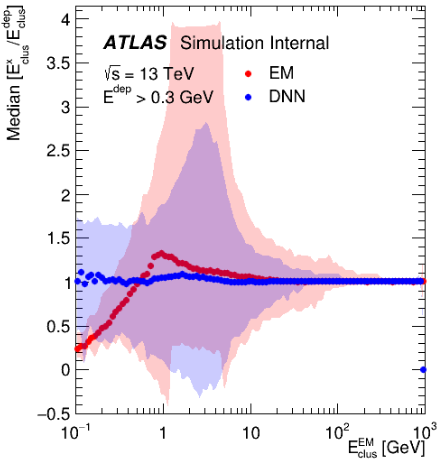 DNN also performs well when applied to Single Particles with Pileup
10
Jet - SPP
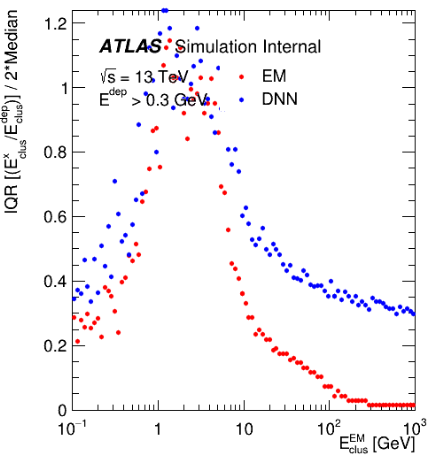 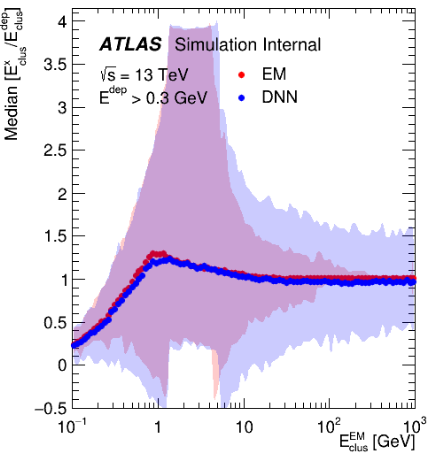 Linearity does not improve  
Matches          scale


Relative Resolution degrades  
Performs worse than
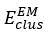 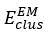 11
SPP - Jet
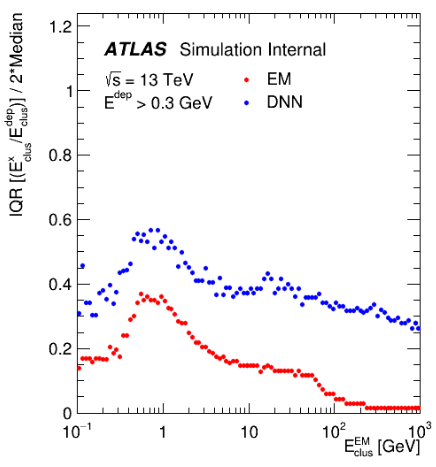 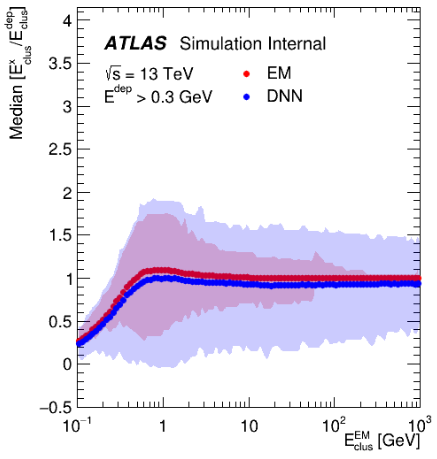 Linearity does not improve significantly


Relative Resolution degrades with this setup
12
DNN Trained with: Single Particle with No Pileup
SPNP -  SPNP
SPNP -  SPP
SPNP -  Jet
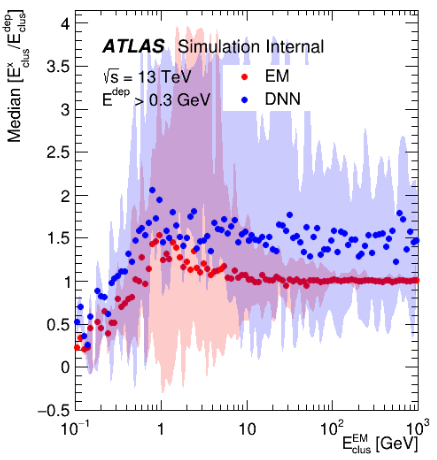 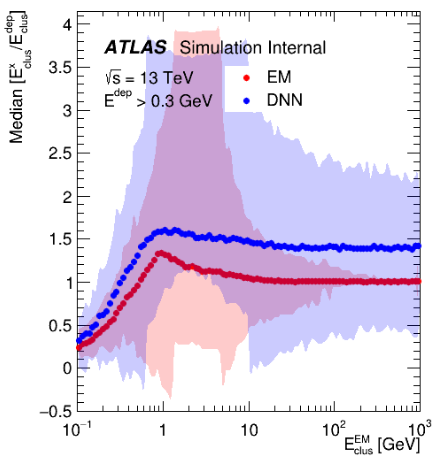 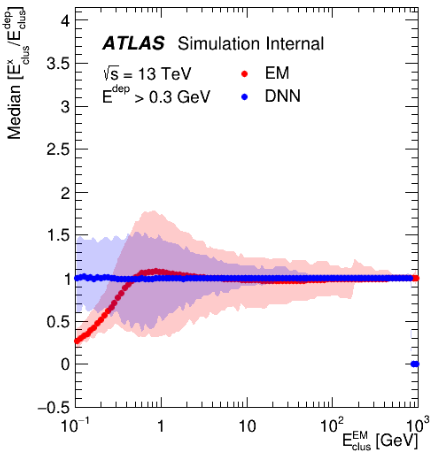 13
[Speaker Notes: Have red points match blue points]
Concluding Thoughts
Using consistent data for training and testing generally produces the best results
e.g. training and testing with jet data produces better results than training with jet data and testing with single particle data. 

Following the approach of deriving calibrations from single particles with or without pileup leads to degradations of Linearity and Resolution when using a DNN trained with jet data, and vice versa.
14
Acknowledgements
Michelle Coe
Chandra Holifield
Yancy Shirley
Nicolas Mazziotti
Walter Rahmer
Hanga Andras
NASA Space Grant Program

US ATLAS
Kenneth Johns
Peter Loch
Jad Sardain
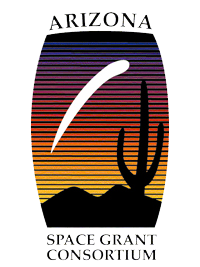 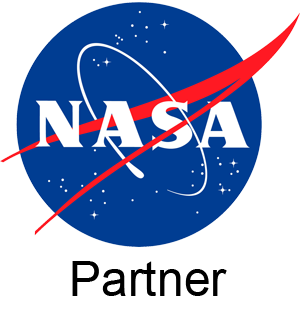 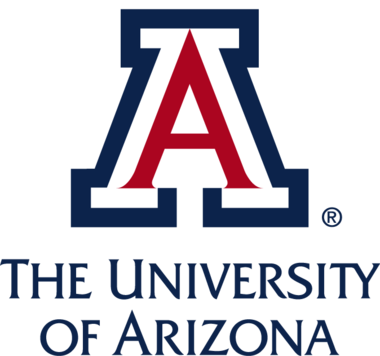 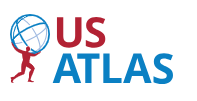 15
Thank you
16
Appendix
17
Calorimeter
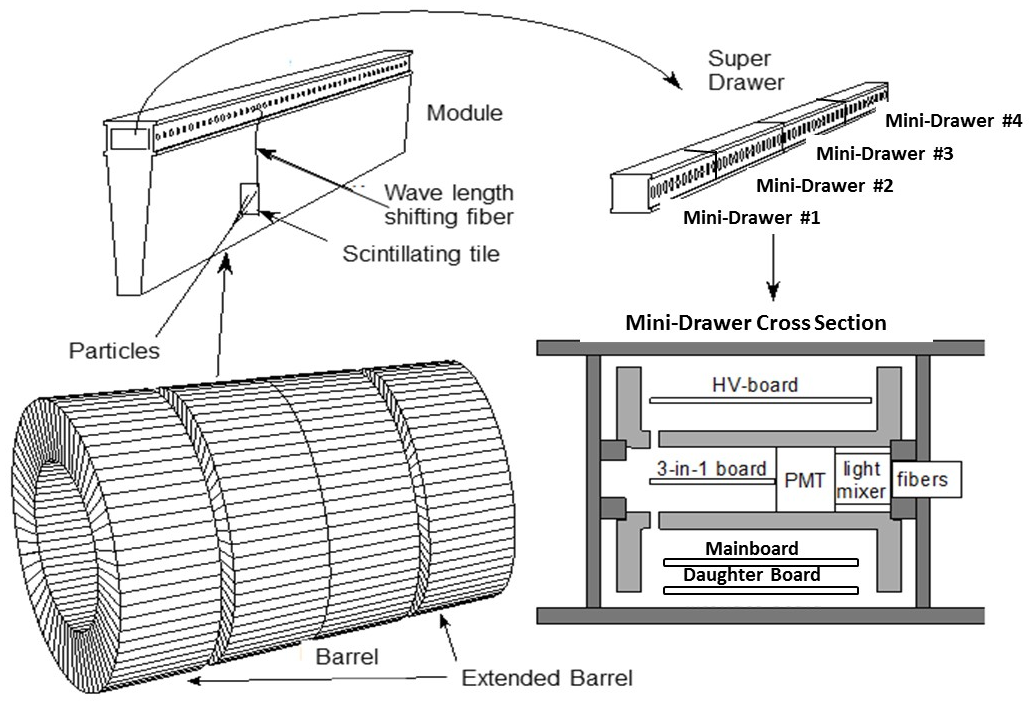 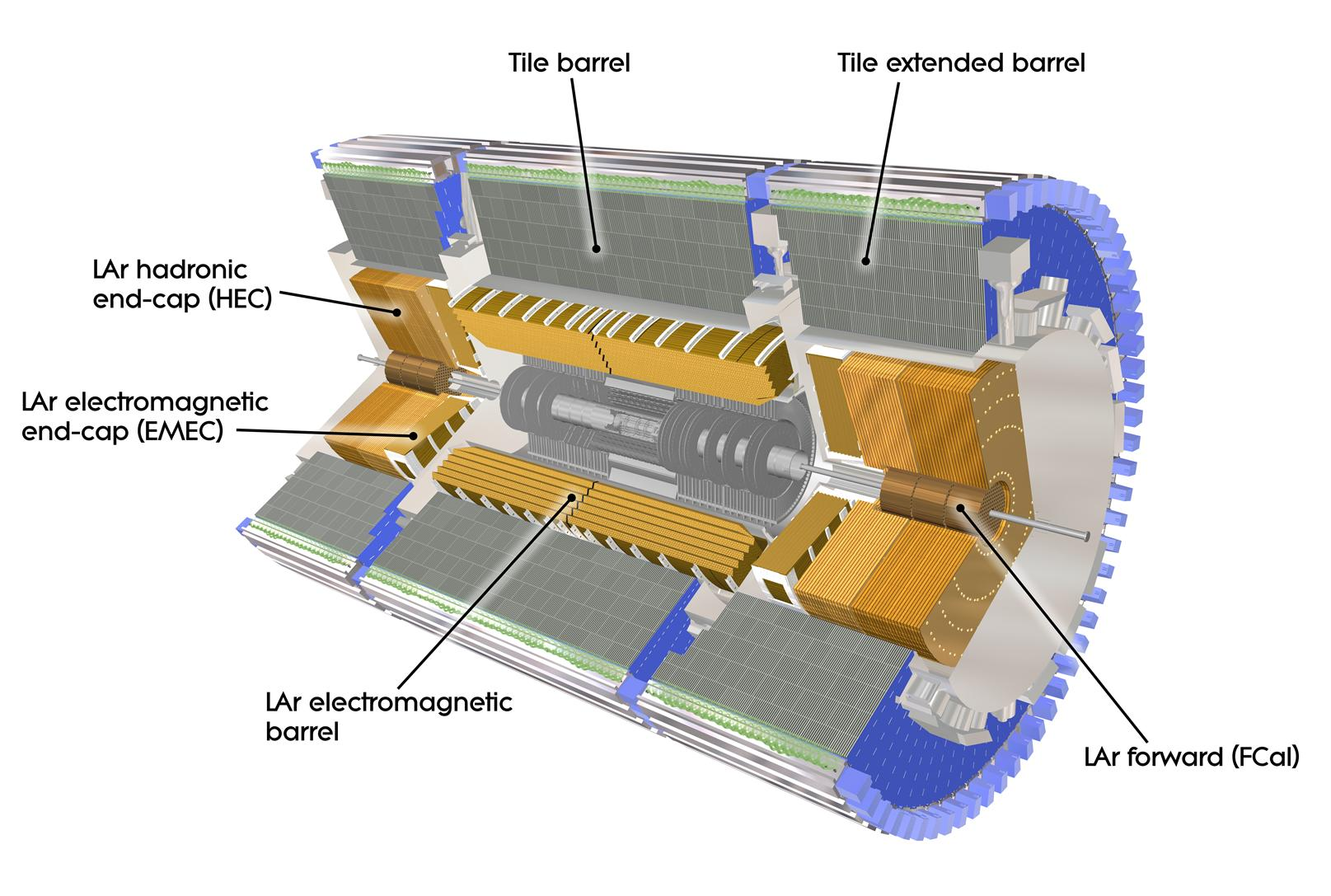 Collision point
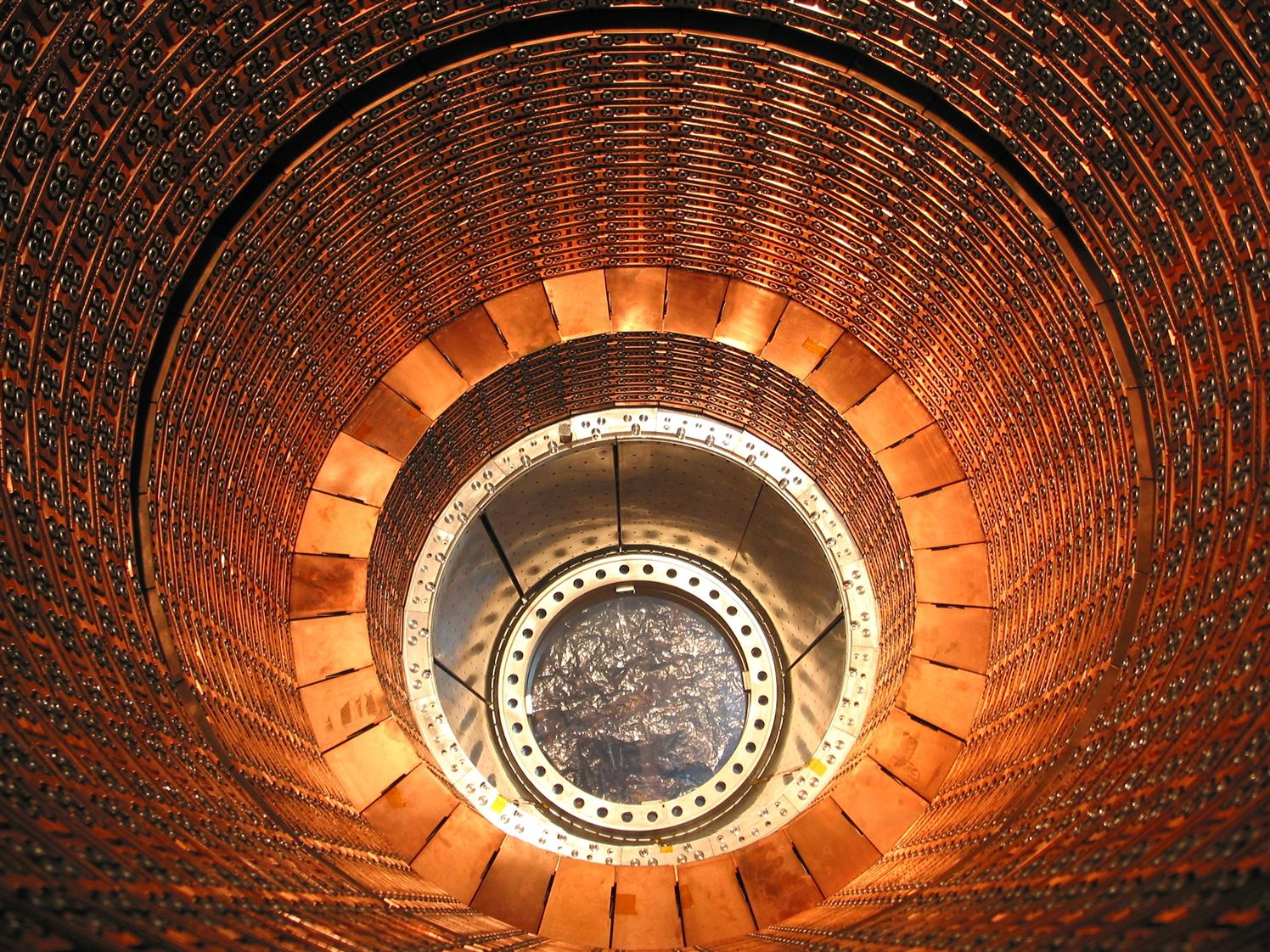 Calorimeter Barrel
18
Methodology: Projection Y
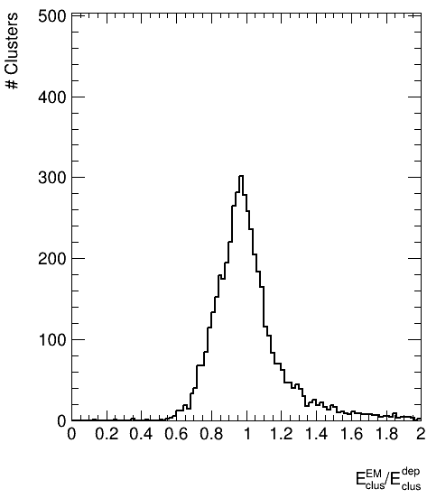 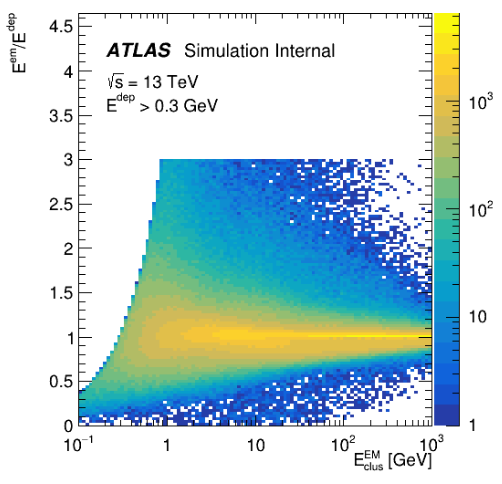 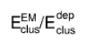 19
Analysis Method
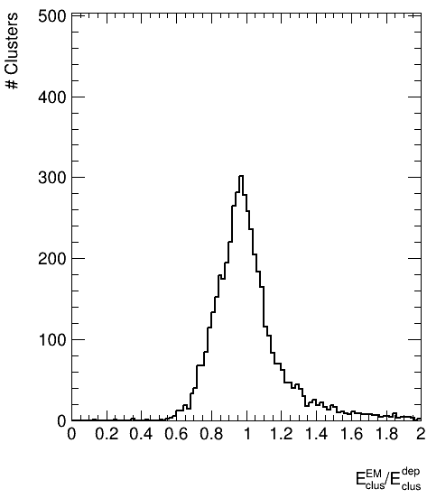 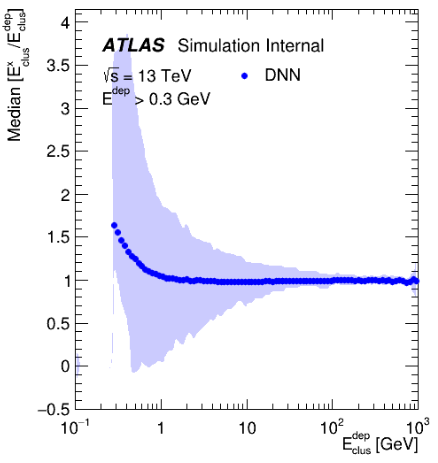 Median         0.994
Median
   0.994
68% IQR
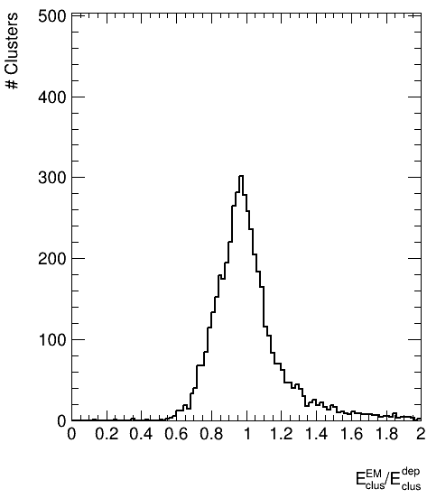 20
68% IQR*
*Smallest quantile range that holds 68% of data
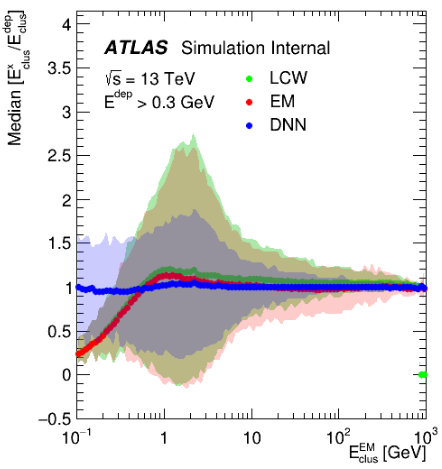 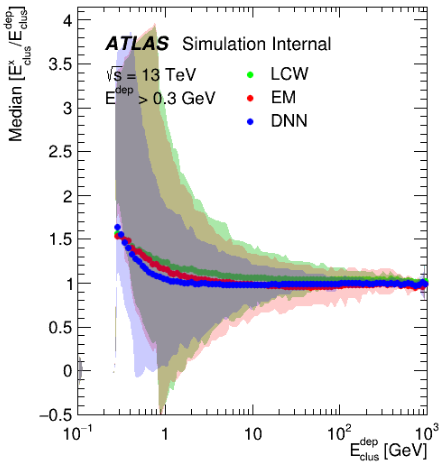 Jet-Jet
Able to replicate results similar to PubNote:

DNN performs better than
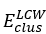 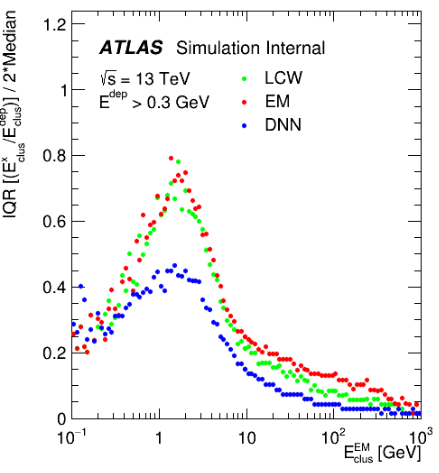 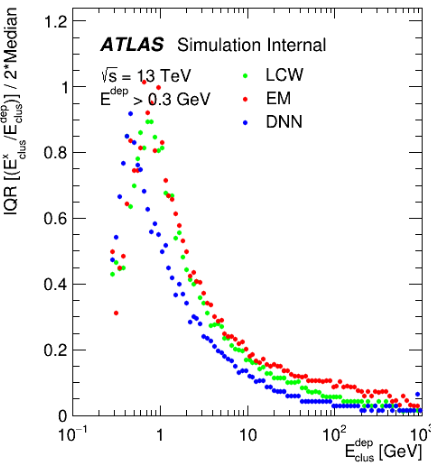 21
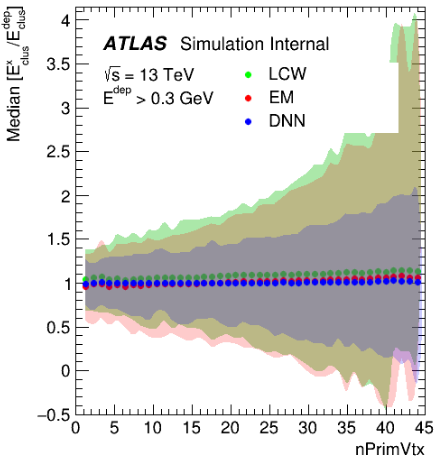 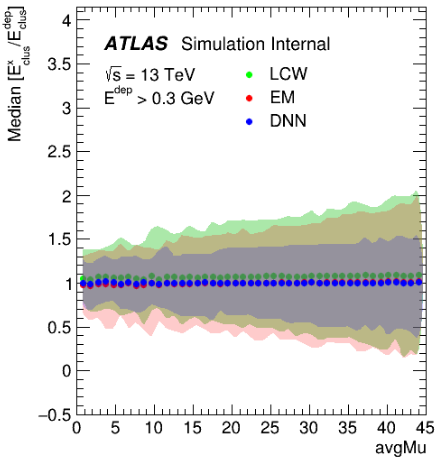 Jet-Jet
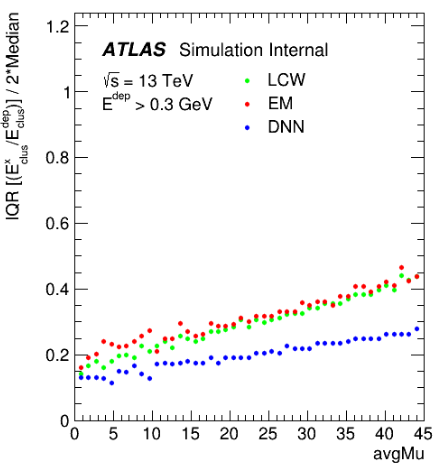 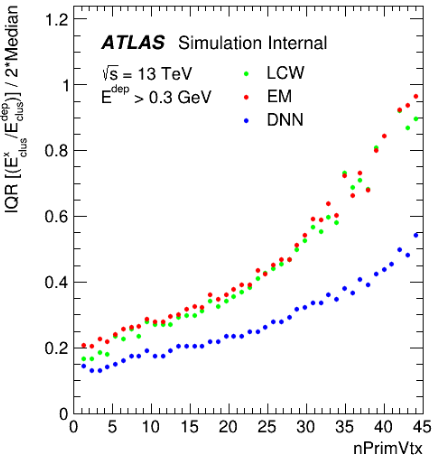 22
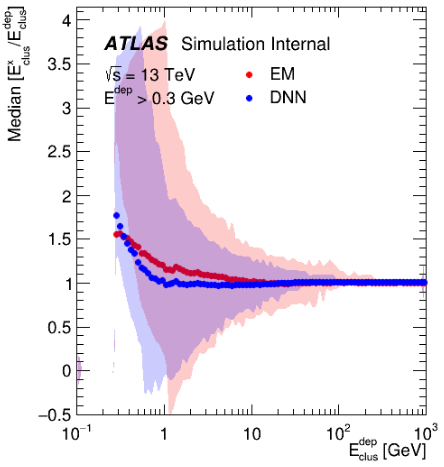 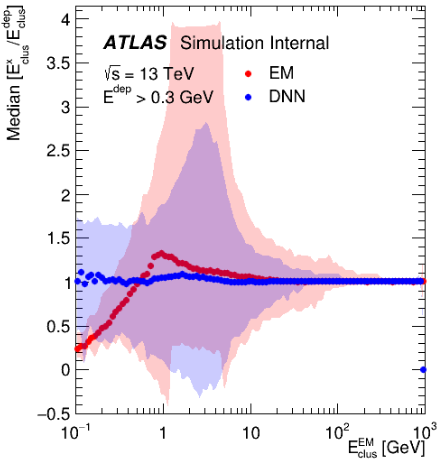 SPP - SPP
DNN also performs well when applied to Single Particles with Pileup
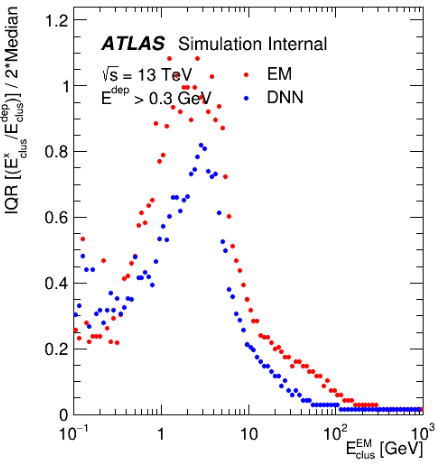 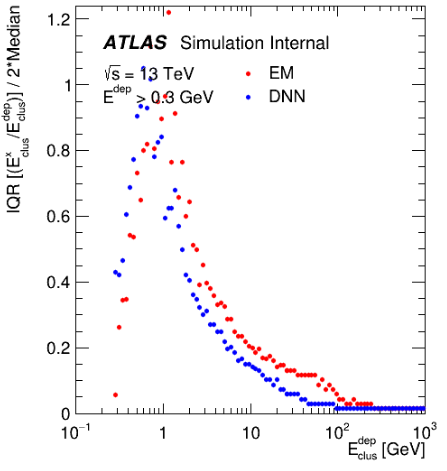 23
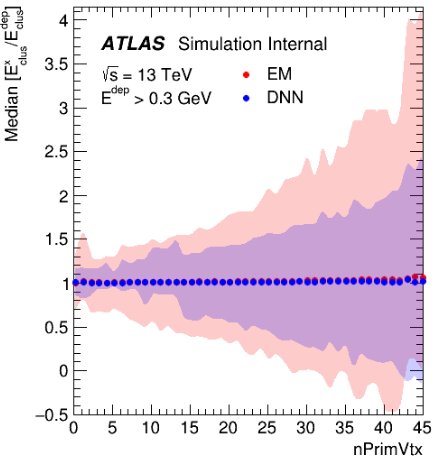 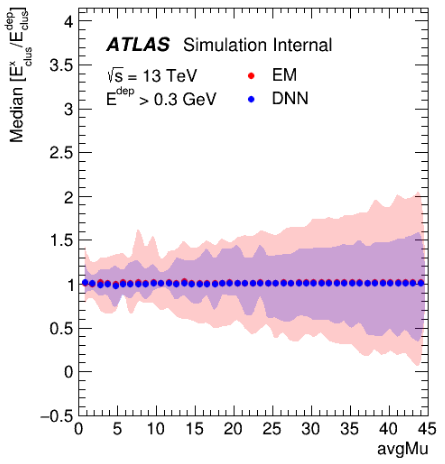 SPP - SPP
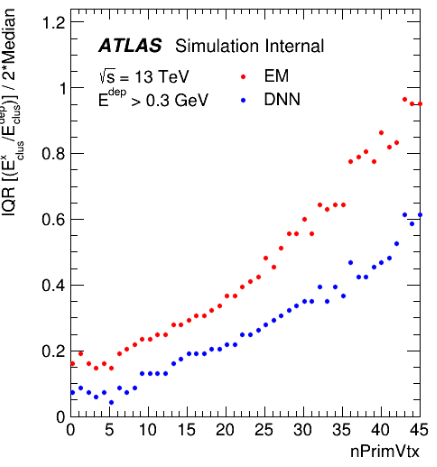 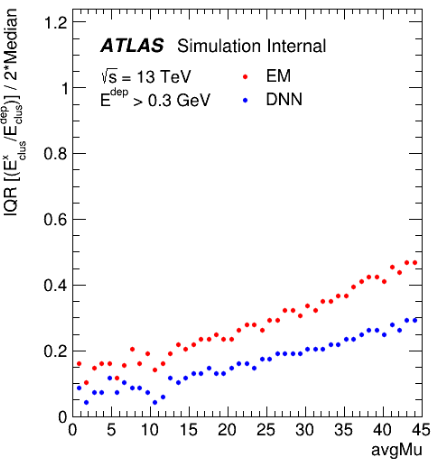 24
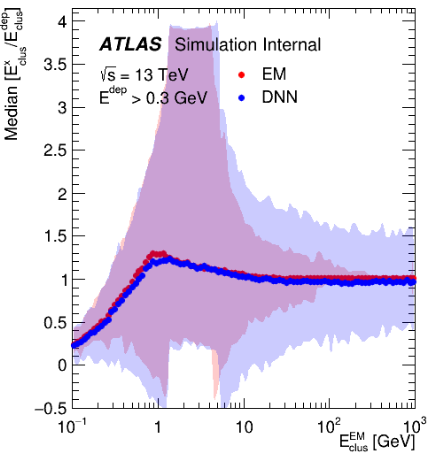 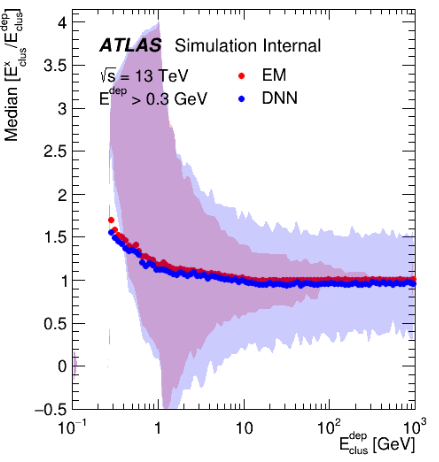 Jet - SPP
Linearity does not improve 
Matches          scale


Relative Resolution degrades 
Performs worse than
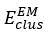 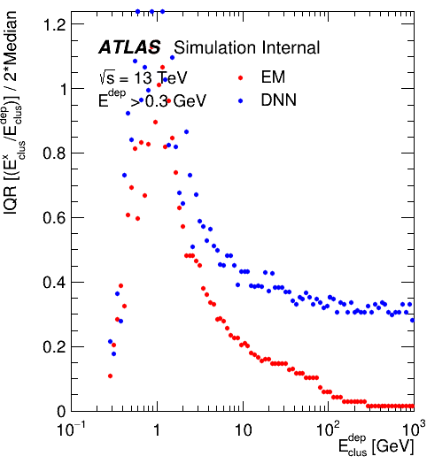 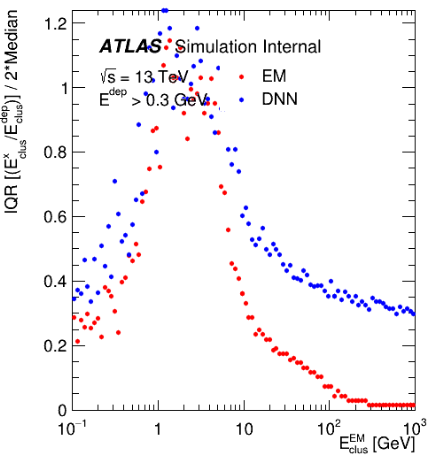 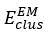 25
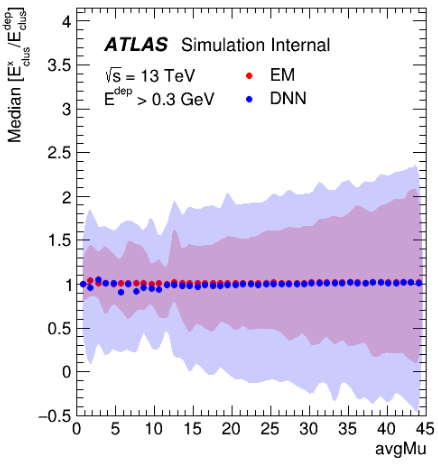 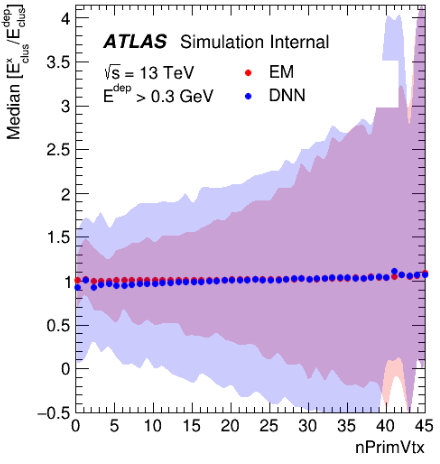 Jet - SPP
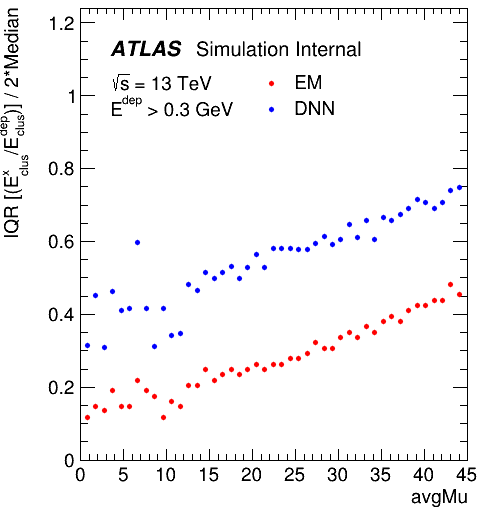 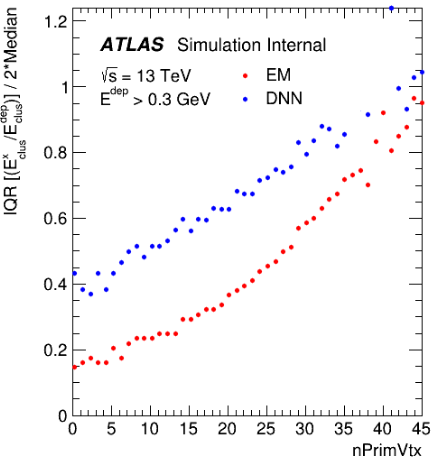 26
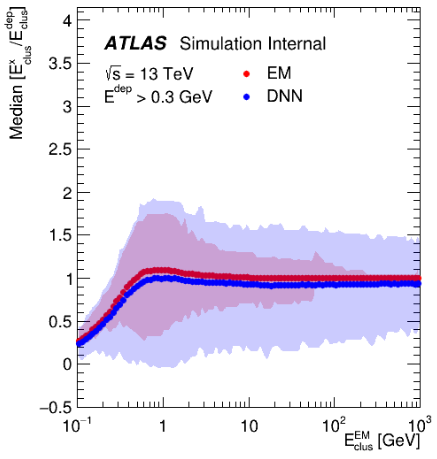 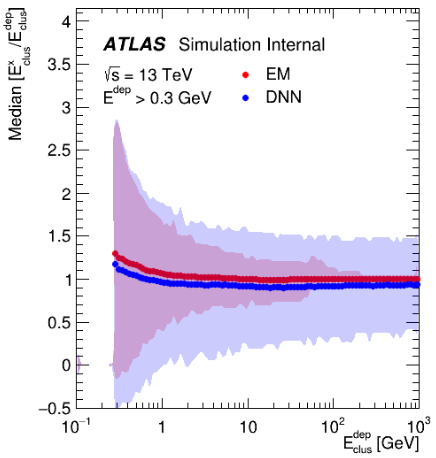 SPP - Jet
Linearity does not improve significantly


Relative Resolution degrades with this setup
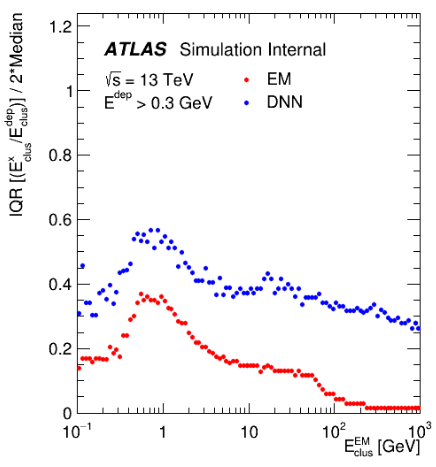 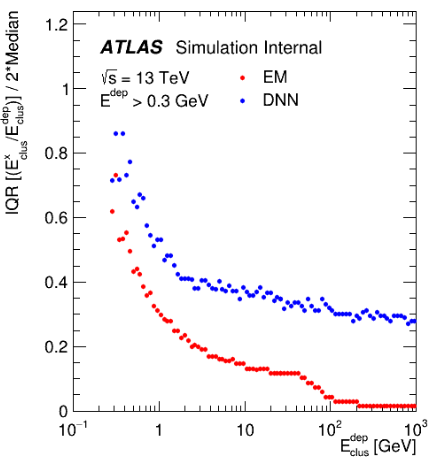 27
Single Particle with No Pileup
SPNP -  SPNP
SPNP -  Jet
SPNP -  SPP
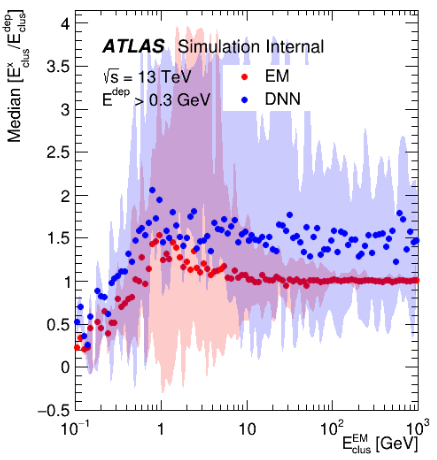 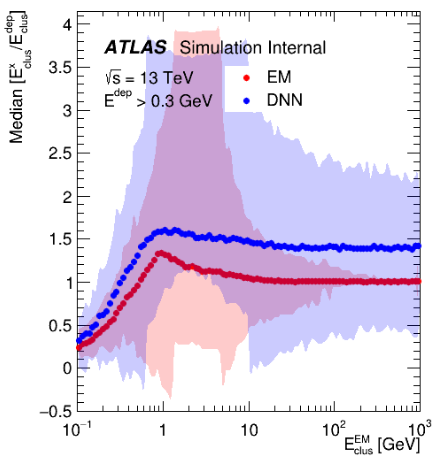 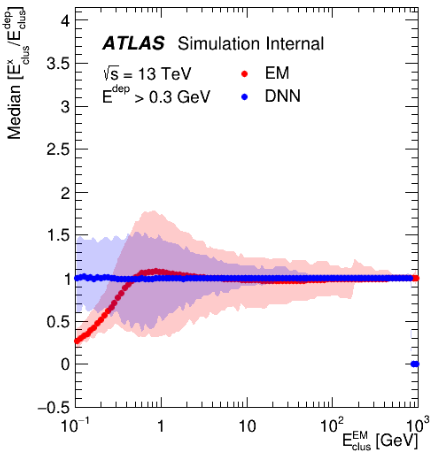 28
Jets
Jet-Jet
Jet-SPP
Jet-SPNP
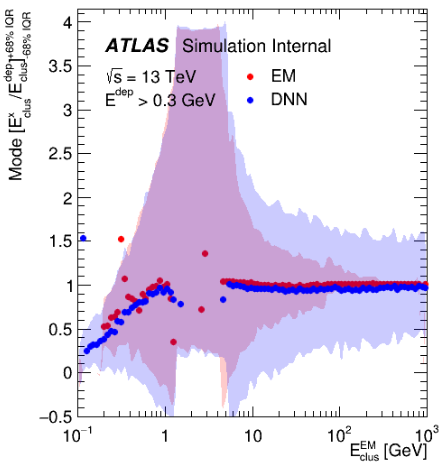 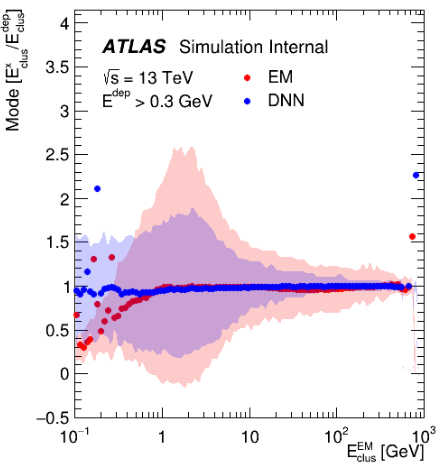 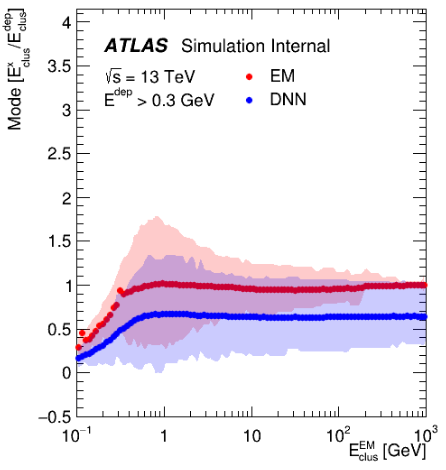 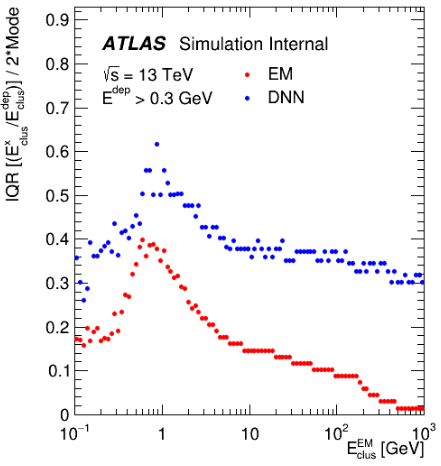 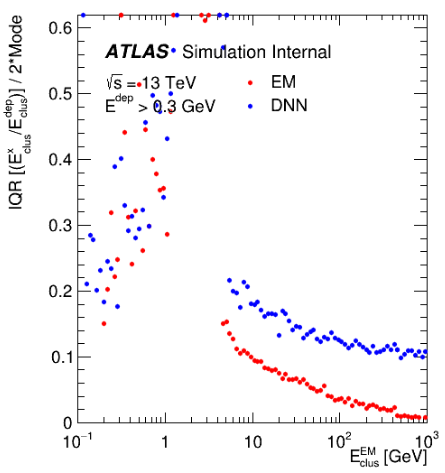 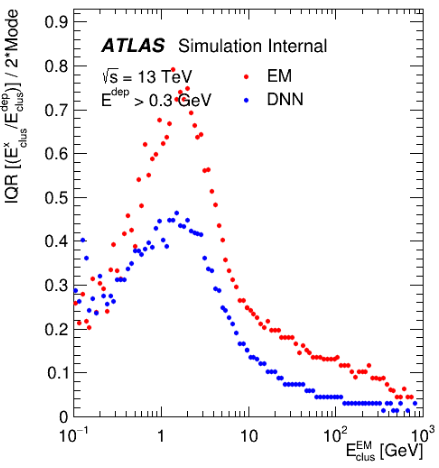 29
Jets
Jet-SPNP
Jet-Jet
Jet-SPP
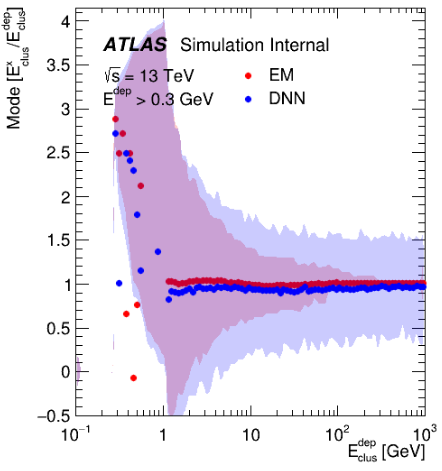 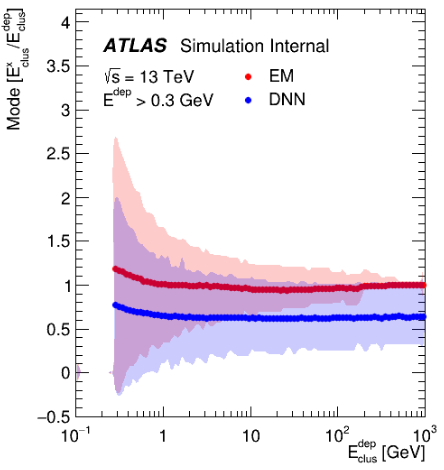 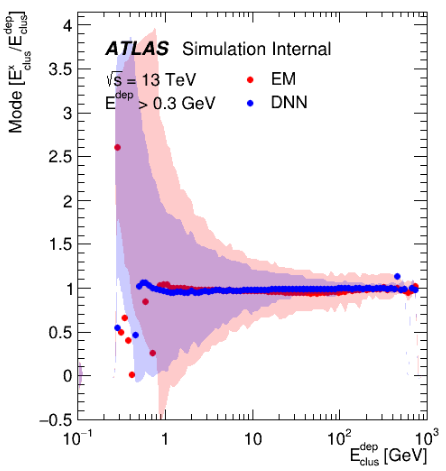 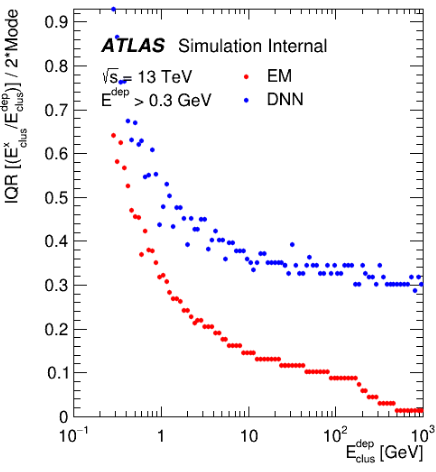 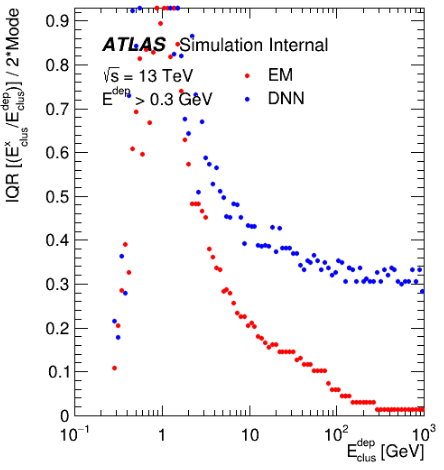 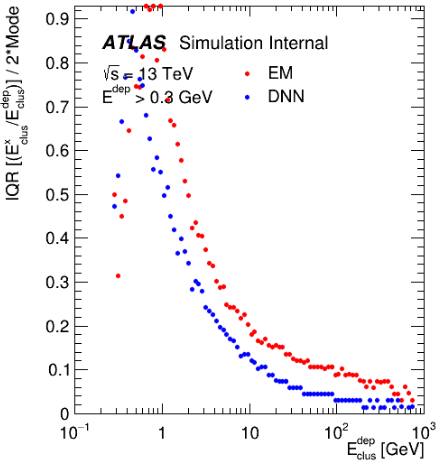 30
Single Particle with Pileup
SPP -  SPP
SPP -  SPNP
SPP -  Jet
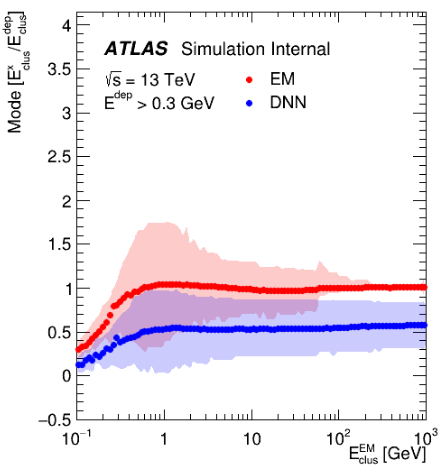 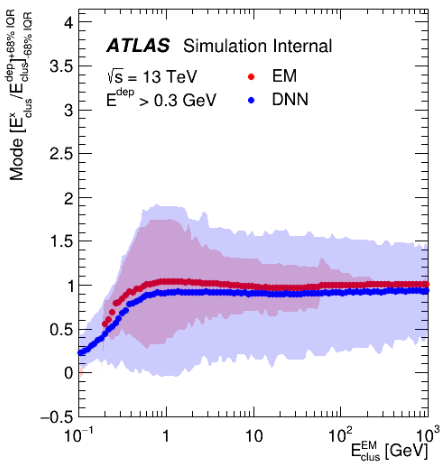 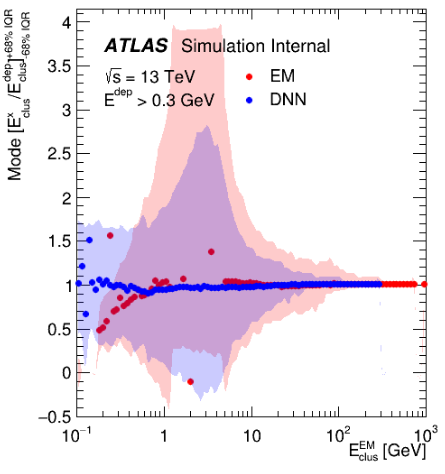 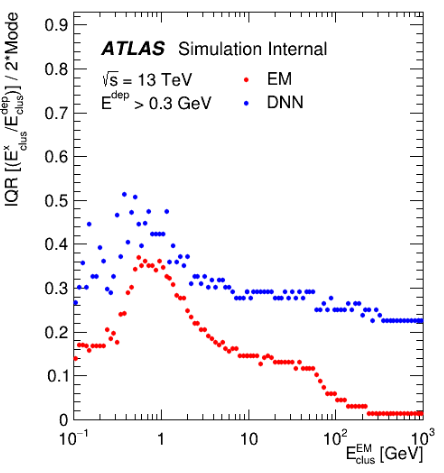 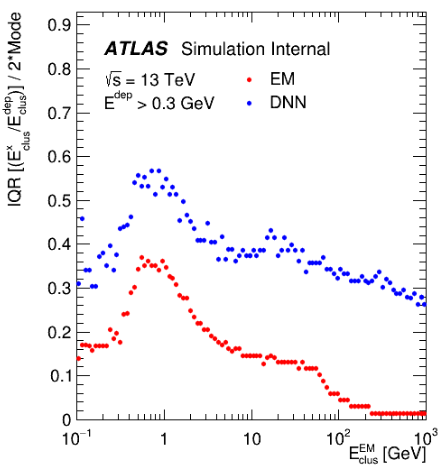 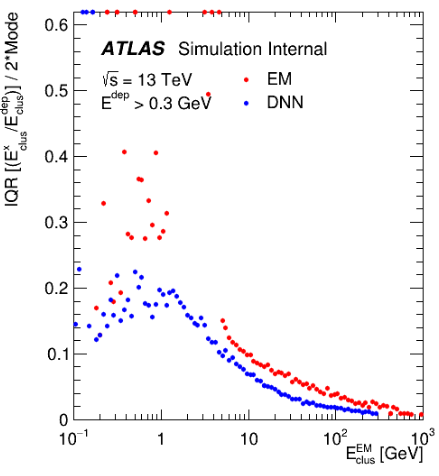 31
[Speaker Notes: Look at EM scale results]
Single Particle with Pileup
SPP -  SPP
SPP -  SPNP
SPP -  Jet
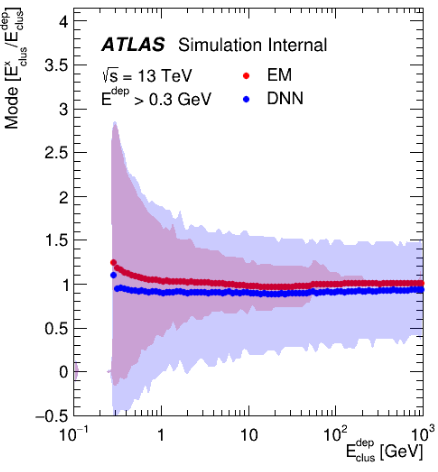 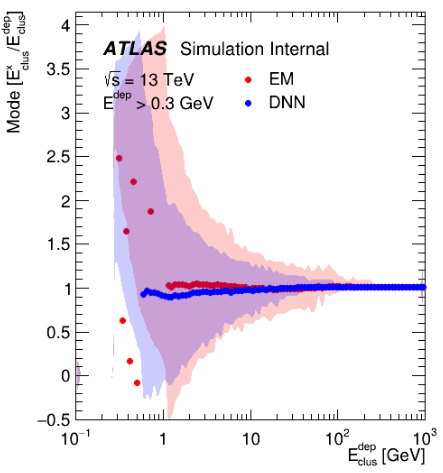 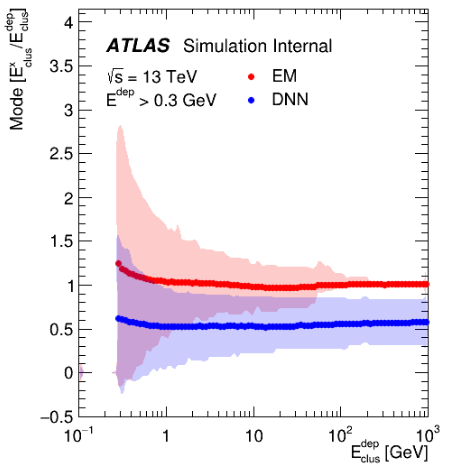 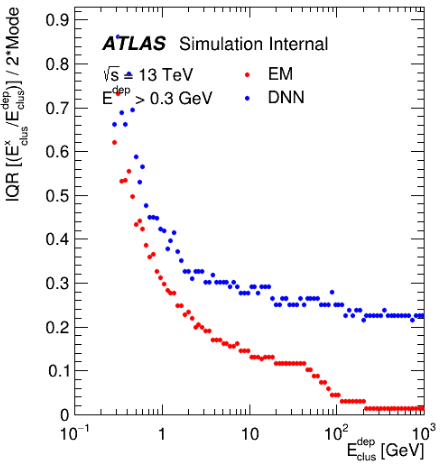 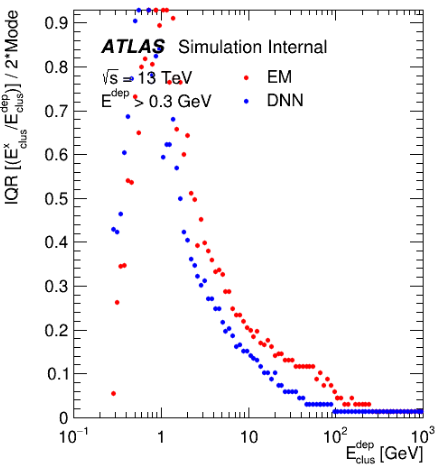 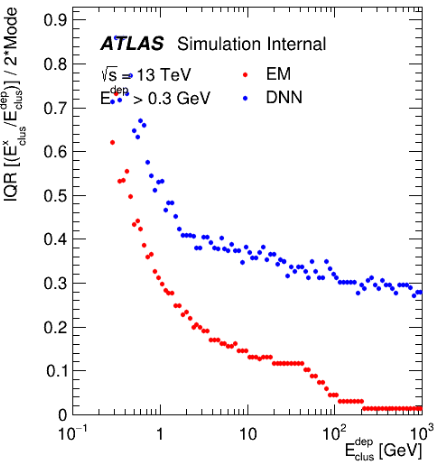 32
[Speaker Notes: Look at EM scale results]
Single Particle with No Pileup
SPNP -  SPP
SPNP -  Jet
SPNP -  SPNP
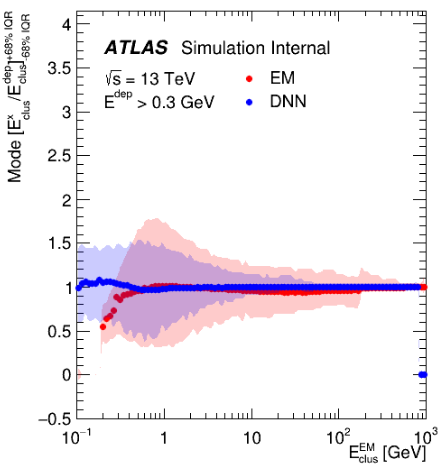 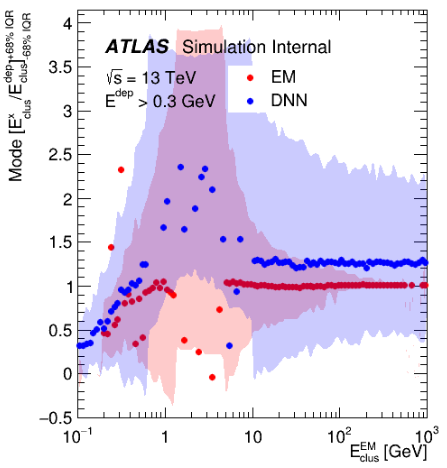 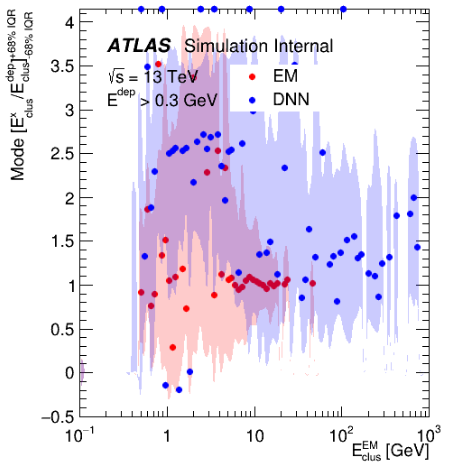 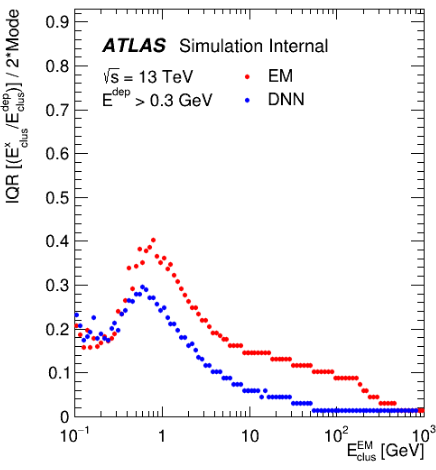 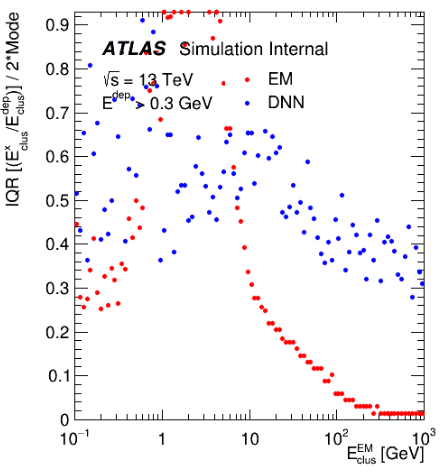 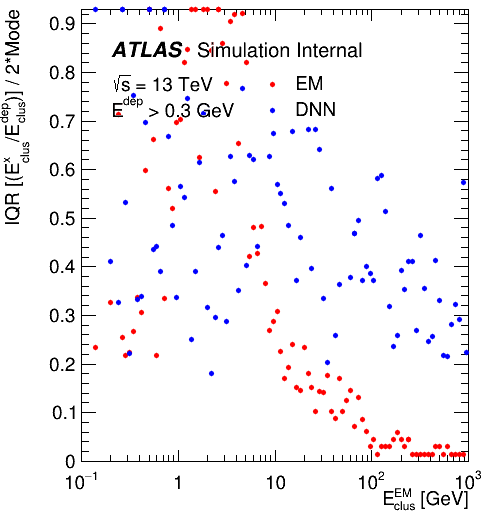 33
[Speaker Notes: Look at EM scale results]